What Do We Believe?Part 9The Sin Question
ROMANS 3:23
   For all have sinned, and come short of the glory of God;
Birthdays & Anniversaries
Nov. 12th Bill Walters
Nov. 13th Julia Clayville
Nov. 14th Peggy Haney

Dec. 1st Christmas Dinner
St. Mark’s
11-12-17
Wht Do We Believe 9 The Sin Question
2
INFLUENCE
         53 No matter what the rest of the world has got to do, that has not one thing to do with you or I. We are responsible to God for our lives, and for our experience with Christ.
63-1130
11-12-17
Wht Do We Believe 9 The Sin Question
3
QUEEN.OF.SHEBA
 	31  If the Word says so, or something promised, and that promise is kept, then there's nothing to say, but you must believe or be turned aside...
58-0503
11-12-17
Wht Do We Believe 9 The Sin Question
4
At the beginning of life we do not reconcile ourselves to the fact of sin. We take a rational view of life and say that a man, by controlling his instincts, and by educating himself, can produce a life which will slowly evolve into the life of God. 
	But as we go on, we find the presence of something which we have not taken into consideration: sin, and it upsets all our calculations. Sin has made the basis of things wild and not rational…It is not being reconciled to the fact of sin that produces all the disasters of life.
					Oswald Chambers
11-12-17
Wht Do We Believe 9 The Sin Question
5
FELLOWSHIP.BY.REDEMPTION
	203 Israel, come into fellowship with God, there was only one place of fellowship with God: the tabernacle. In the tabernacle is where the bleeding sacrifice was going, all the time. 
	God has never promised to meet any man upon his merits, how good he or she is. There's no fellowship with God upon your own merit. The only place there is fellowship is under the shed blood. From Genesis to Revelations, it's only through the blood, innocent substitute to cover the guilty, penitent sinner: only the blood.
55-0403
11-12-17
Wht Do We Believe 9 The Sin Question
6
PHILIPPIANS 3:5-9
	5 Circumcised the eighth day, of the stock of Israel, of the tribe of Benjamin, an Hebrew of the Hebrews; as touching the law, a Pharisee; 6  Concerning zeal, persecuting the church; touching the righteousness which is in the law, blameless. 7 But what things were gain to me, those I counted loss for Christ. 8 Yea doubtless, and I count all things but loss for the excellency of the knowledge of Christ Jesus my Lord: for whom I have suffered the loss of all things, and do count them but dung, that I may win Christ, 9  And be found in him, not having mine own righteousness, which is of the law, but that which is through the faith of Christ, the righteousness which is of God by faith:
11-12-17
Wht Do We Believe 9 The Sin Question
7
THE.MASTERPIECE
	57  [The Flood] come along and destroyed the whole thing, because the covenant was made con-ditionally, "If you will not do this, or if you will do that." God, the great Sculptor, seen that man could not keep a covenant. He just can't do it. 
	I was speaking to a person in the room, “Bro. Branham, I have so many things that I know that's wrong," a godly little woman. I said, "Sister, you don't look at yourself. It's just what your desire is and what you try to do. And if you really love the Lord, you try to serve Him with all your heart, and then all your mistakes is hid in the Blood of the Lord Jesus." He made a way.
64-0705
11-12-17
Wht Do We Believe 9 The Sin Question
8
PSALM 103:10-14
	He hath not dealt with us after our sins; nor rewarded us according to our iniquities. 11 For as the heaven is high above the earth, so great is his mercy toward them that fear him. 12 As far as the east is from the west, so far hath he removed our transgressions from us. 
	13 Like as a father pitieth his children, so the LORD pitieth them that fear him. 14 For he knoweth our frame; he remembereth that we are dust.
11-12-17
Wht Do We Believe 9 The Sin Question
9
CONDEMNATION.BY.REPRESENTATION
	184  Jesus died that He might breed back. Oh, hallelujah. Only the Blood can do that. Only through the chemistry of the Blood of Jesus Christ can breed back again a person that won't vary one word from what God said.
60-1113
11-12-17
Wht Do We Believe 9 The Sin Question
10
I JOHN 1:7-9
	But if we walk in the light, as he is in the light, we have fellowship one with another, and the blood of Jesus Christ his Son cleanseth us from all sin. 8 If we say that we have no sin, we deceive ourselves, and the truth is not in us. 9 If we confess our sins, he is faithful and just to forgive us our sins, and to cleanse us from all unrighteousness.
11-12-17
Wht Do We Believe 9 The Sin Question
11
In Christ…..
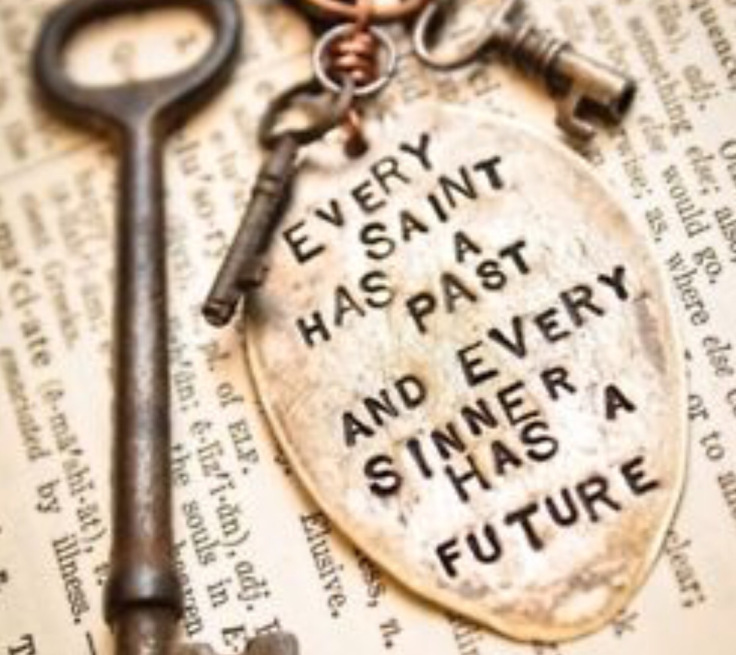 11-12-17
Wht Do We Believe 9 The Sin Question
12
ISAIAH 53:10-11
	Yet it pleased the LORD to bruise him; he hath put him to grief: when thou shalt make his soul an offering for sin, he shall see his seed, he shall prolong his days, and the pleasure of the LORD shall prosper in his hand. 11 He shall see of the travail of his soul, and shall be satisfied: by his knowledge shall my righteous servant justify many; for he shall bear their iniquities.
11-12-17
Wht Do We Believe 9 The Sin Question
13
LAW.HAVING.A.SHADOW
	30  In the Old Testament the believer, maybe committed adultery, told a lie, he came with a lamb… The first thing, the lamb must be perfect… without a blemish for the sin offering. A lot of people think, "Well, I could be a Christian if I'd just could quit this. If I could just be a better man… a better woman." 	You'll never be better in that estate. You can never get better until something comes in you to make you better, and then you're borned again. You can't do it.
54-1203
11-12-17
Wht Do We Believe 9 The Sin Question
14
As it is written, There is none righteous, no, not one:
Romans  3:10
God’s Righteous Requirement
Sinner
11-12-17
Wht Do We Believe 9 The Sin Question
15
HEBREWS 9:12
      Neither by the blood of goats and calves, but by his own blood he entered in once into the holy place, having obtained eternal redemption for us.
Redeemed
Blood of Christ
Sinner
11-12-17
Wht Do We Believe 9 The Sin Question
16
THE.DEITY.OF.JESUS.CHRIST
	113 And today God's made a contract, not because you were good, because you joined church, been a good member of society. You can be ever so good; live a clean life; go to church every day; sacrifice every day; give a part of your money; give up all the sins of the world, and live just as true and faithful as you can, and you'll miss heaven just as far as east is from the west. It isn't by goodness that we are saved, but it's by His mercy that we're bought, that God wanted to make sons and daughters. Goodness never makes them. The Spirit of God makes them. If it wasn't so, He wouldn't have had to send the Holy Ghost.
49-1225
11-12-17
Wht Do We Believe 9 The Sin Question
17
PROVING.HIS.WORD
	 264  Now, when I'm praying, God don't see me, He just hears my voice through the Blood of Jesus. He don't see me, He hears my voice. And that Blood there is to represent what I ask. Then He hears my voice, but He sees only the Blood. 	See, He don't see me, so I can't be dirty when I'm under the Blood. The Blood cleanses. See, He's the bumper between me and God, and promised, "Ask the Father anything, I'll do it." Do you believe that to be true?
64-0816
11-12-17
Wht Do We Believe 9 The Sin Question
18
22 Because I'm an heir, I receive it. That's it. We're heir of salvation, heir of the Holy Spirit. I'm an heir, because Jesus paid the price. Nothing I had to do, I just fell heir to it. I'm healed, because I'm an heir to it. My diseases are gone; my afflictions is gone… 
	Satan can't stand that  because he's a defeated being; nothing but a bluff. Jesus paid the price, called us by His grace… I'm just claiming my own God given privileges. 
		59-0423
11-12-17
Wht Do We Believe 9 The Sin Question
19
ABRAHAM'S.SEED
	20 We're imperfect, borned in sin, shaped in iniquity, come to the world speaking lies. We're no good to begin with. But God don't look at you; He looks at the sacrifice. He looks at the Lamb. 
	He doesn't see you, because He sees Christ. Jesus died for you. Now, if you can find some fault with Jesus, then your healing might not be right. But if you don't find no fault with Him, it's perfect. Don't be afraid. "I am an heir to this. Oh, I know I don't deserve it, but I'm an heir anyhow.
11-12-17
Wht Do We Believe 9 The Sin Question
20
Walk: (Gr.) 
	To make one's way, progress; to make due use of opportunities;
	Hebraistically, to live; to regulate one's life, to conduct one's self; to pass one's life.
ROMANS 6:4
	Therefore we are buried with him by baptism into death: that like as Christ was raised up from the dead by the glory of the Father, even so we also should walk in newness of life.
11-12-17
Wht Do We Believe 9 The Sin Question
21
EPHESIANS 1:4-7
         According as he hath chosen us in him before the foundation of the world, that we should be holy and without blame before him in love: 5 Having predestinated us unto the adoption of children by Jesus Christ to himself, according to the good pleasure of his will, 6 To the praise of the glory of his grace, wherein he hath made us accepted in the beloved. 7 In whom we have redemption through his blood, the forgiveness of sins, according to the riches of his grace;
11-12-17
Wht Do We Believe 9 The Sin Question
22
EPHESIANS 1:6 
“accepted in the beloved”
(Gr.) charitoo 
	1) to make graceful i.e. charming, lovely, agreeable;
 	2) to peruse with grace, compass with favour; to honour with blessings.
11-12-17
Wht Do We Believe 9 The Sin Question
23
THE.LAW.HAVING.A.SHADOW
	46 If there's one thing you could do to merit it, you'd have something to brag about it. "Lord, I've sought You day and night." But you can't say that to Him. “No man can come to Me except My Father draws him.“ So you don't have one thing to say, but, "God it was Your grace that did it." As long you're accepted in the Beloved, how can God bring you into judgment, when He's al-ready judged Christ in your stead?
	…And your names was written in the Lamb's Book of Life before the foundation of the world, and then you're scared. "Oh, if I could just keep holding on." I quit that a long time ago. I just turned loose and let Him do the holding.
56-0621
11-12-17
Wht Do We Believe 9 The Sin Question
24
ROMANS 4:3-7
	3  For what saith the scripture? Abraham believed God, and it was counted unto him for righteousness. 4 Now to him that worketh is the reward not reckoned of grace, but of debt. 5 But to him that worketh not, but believeth on him that justifieth the ungodly, his faith is counted for righteousness. 6 Even as David also describeth the blessedness of the man, unto whom God imputeth righteousness without works, 7 Saying, Blessed are they whose iniquities are forgiven, and whose sins are covered.
11-12-17
Wht Do We Believe 9 The Sin Question
25
ROMANS 6:6-7
     6 Knowing this, that our old man is crucified with him, that the body of sin might be destroyed, that henceforth we should not serve sin. 
     7 For he that is dead is freed from sin.
11-12-17
Wht Do We Believe 9 The Sin Question
26
ROMANS 6:12-14
	Let not sin therefore reign in your mortal body, that ye should obey it in the lusts thereof. 13 Neither yield ye your mem-bers as instruments of unrighteousness unto sin: but yield yourselves unto God, as those that are alive from the dead, and your members as instruments of righteousness unto God.  14 For sin shall not have dominion over you: for ye are not under the law, but under grace.
11-12-17
Wht Do We Believe 9 The Sin Question
27
Question:
	So when I came to the Message, people told me that the Holy Ghost was not in me before the Message, that it was just an anointing and that anointing can even be on, and bless, unbelievers. Or that I wasn't even covered by the blood of Jesus Christ during those years, it really makes you wonder how to KNOW when your peace is true peace, how to KNOW when your salvation experience is real, how to KNOW when you are truly following God.
11-12-17
Wht Do We Believe 9 The Sin Question
28
Because from that moment in 1986, I had peace that passes understanding, I had joy un-speakable and full of glory, I knew I had a relationship with the Creator. 
	It would be like finding out right now that there was yet another prophet and you really weren't under the Word for your day, and all this time you weren't covered by the blood. Yet, you have had all the right relationships and experience and life that the Bible speaks of. So were my past experiences true experiences with God?
11-12-17
Wht Do We Believe 9 The Sin Question
29
COD 
	308  "By one Spirit..." See, that isn't when the new birth begins; the new birth begins when you believe on the Lord Jesus.
	Now, listen. What can you do besides believe? What more can you do? What can you do about it any more than just believe it? Tell me one thing you could do. There's not one thing that you can do outside of believe it. 
57-1002
11-12-17
Wht Do We Believe 9 The Sin Question
30
THE.SEAL.OF.THE.ANTICHRIST
	28 "One day I'd made a sale in the car lot. And I come in; I put my coat on. It was summer time. I put my coat on to go out, 'cause some ladies out there. On the road back, I hung up my coat, and when I did, I said, I wonder if I gave them the keys. And I reached down in my pocket, and I pulled out a little piece of paper, and it had wrote on it, 'Where will you spend Eternity?'” I just laid it down, turned the fans on. I picked it up again; I couldn't get away from it. 'Where will you spend eternity?'“
11-12-17
Wht Do We Believe 9 The Sin Question
31
But you don't need a prophet to straighten you out; you just need the word of God. What Mr. Graham told you is the truth, the Nazarenes…  And what the Pentecostals; and yet it's not the truth. To shout, to raise your hands, speak with tongues, is not receiving Christ. Receiving Christ is receiving the Person of the Lord Jesus Christ. Then these other things take place after that. Now, you could do all those still didn't have Christ yet."
	"Well, Bro. Branham, where can I find Him?"
	I said, "I want to ask you something. Let's go back to your story,  that day when you come in, picked up that piece of paper, something struck you, said, "I want to seek God… up to that time you were going this a way, down the road. And then, you turned this a way, what did it?
11-12-17
Wht Do We Believe 9 The Sin Question
32
What changed your opinion? What come into your heart, that made you one time not care for God, and something come in to make you go to loving God? What done it?“ He said, "Well, I don't know."
	I said, "Before there could be a creation, there has to be a Creator... God came into your heart, right there when you looked at that piece of paper."
	He said, "You mean I've had it all along?"
	I said, "Certainly, brother.“ And he jumped out of there, and begin to scream and cry. That was settled.
	He said, "Do you want to pray for me?"
	I said, "What's the use of praying for you. You don't need any prayer. The truth has made you free. 
55-0311
11-12-17
Wht Do We Believe 9 The Sin Question
33
EXODUS 29:36
	36  And thou shalt offer every day a bullock for a sin offering for atonement: and thou shalt cleanse the altar, when thou hast made an atonement for it, and thou shalt anoint it, to sanctify it.
11-12-17
Wht Do We Believe 9 The Sin Question
34
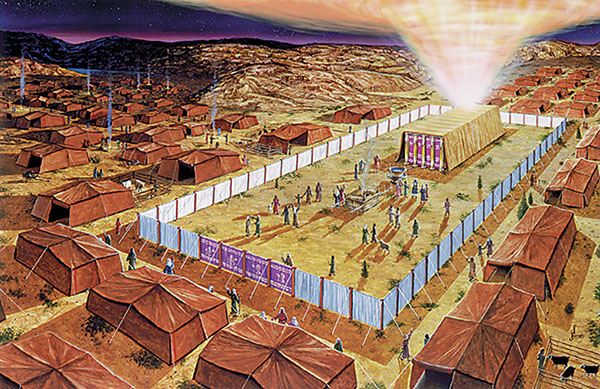 11-12-17
Wht Do We Believe 9 The Sin Question
35
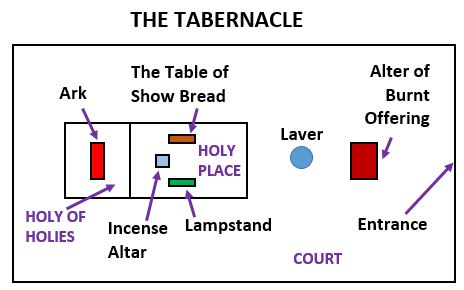 11-12-17
Wht Do We Believe 9 The Sin Question
36
PERSEVERANT
	219  When Jesus was here on earth, He made the sacrifice for healing and salvation.  Jesus could not come tonight and save you; He has already done it. The sin question was settled. He is the Lamb of God that took away the sins of the world... It's a past tense. 
	No matter how much you would scream out, that wouldn't do a bit of good until you accept it. "And He is a High Priest sitting at the right hand of the Majesty on High..." You've got to accept it and profess it. Same way by healing.
64-0305
11-12-17
Wht Do We Believe 9 The Sin Question
37
LEVITICUS 5:15-19  (Trespass Offering)
     15 If a soul commit a trespass, and sin through ignorance, in the holy things of the LORD; then he shall bring for his trespass unto the LORD a ram without blemish out of the flocks, with thy estimation by shekels of silver, after the shekel of the sanctuary, for a trespass offering: 
	16 And he shall make amends for the harm that he hath done in the holy thing, and shall add the fifth part thereto, and give it unto the priest: and the priest shall make an atonement for him with the ram of the trespass offering, and it shall be forgiven him.
11-12-17
Wht Do We Believe 9 The Sin Question
38
17 And if a soul sin, and commit any of these things which are forbidden to be done by the commandments of the LORD; though he wist it not, yet is he guilty, and shall bear his iniquity. 18 And he shall bring a ram without blemish out of the flock, with thy estimation, for a trespass offering, unto the priest: and the priest shall make an atonement for him concerning his ignorance wherein he erred and wist it not, and it shall be forgiven him. 19 It is a trespass offering: he hath certainly trespassed against the LORD.
11-12-17
Wht Do We Believe 9 The Sin Question
39
Example: ACTS 22:13-16
	13  …Brother Saul, receive thy sight. And the same hour I looked up upon him. 
	14  And he said, The God of our fathers hath chosen thee, that thou shouldest know his will, and see that Just One, and shouldest hear the voice of his mouth. 
	15  For thou shalt be his witness unto all men of what thou hast seen and heard. 16  And now why tarriest thou? arise, and be baptized, and wash away thy sins, calling on the name of the Lord.
11-12-17
Wht Do We Believe 9 The Sin Question
40
I TIMOTHY 1:15
     This is a faithful saying, and worthy of all acceptation, that Christ Jesus came into the world to save sinners; of whom I am chief. 

QUESTIONS & ANSWERS  
	390  Now, as far as me myself, as a man, I'm as you and worse than you. Many of you all come with Christian backgrounds . "I'm the chiefest of sinners…”  The lowest of life that could be lived, as an unbeliever and doubter, I was. But since a child I've always knowed that there was a God, and knowed there's something happened in my life. And that‘s beyond any question.				61-0112
11-12-17
Wht Do We Believe 9 The Sin Question
41
The Difference between
 “Sins of Ignorance” & Willful Sin:

NUMBERS 15:22-36
	22  And if ye have erred, and not observed all these commandments, which the LORD hath spoken unto Moses, 23 Even all that the LORD hath commanded you by the hand of Moses, from the day that the LORD commanded Moses, and henceforward among your generations;
11-12-17
Wht Do We Believe 9 The Sin Question
42
I.PERCEIVE.THAT.THOU.ART.A.PROPHET
	50  You've had an awful time. You've been operated on for something in the stomach: an ulcer. You've had two operations for it… and it's come back again. Here's something in your life. You've never got to a place to where you've ever been satisfied with your experience with Christ. You've always wanted the baptism of the Holy Spirit, but you haven't got it to this time… Your experiences hasn't met up to what God's requirement is, your life hasn't. But will you promise God, if He'll let you get well, that you'll forsake everything that's called sin, in every way, and serve Him as long as you live? 
	Almighty God, be merciful to this man whom I bless in Thy Name….
11-12-17
Wht Do We Believe 9 The Sin Question
43
82  There's something strange about you… something somewhere that's not just exactly right. It keeps turning black all around you and moving away. And every time I go to meet you, your spirit, it moves back for some cause… there's something somewhere that I can't understand, God keeps pulling me back from you all the time. Yes... You're in trouble. That's what the blackness is. It's a trouble, and it's not you. It's in your home. It's your wife; she's left you. I seen that blackness go away and it was your wife, a woman that once was to your side has pulled away and standing in blackness. That's what it is. And here's another thing... In this, you have lost out your experience with Christ. You've backslid and went back on God.
11-12-17
Wht Do We Believe 9 The Sin Question
44
Come here, brother. Kind heavenly Father, be kind and merciful, and may Thy Spirit be upon this poor dear man, Your wandering prodigal. May he come tonight to the Father's house, and may He supply all and restore to him a double portion. Grant it, Lord. I send him on down the road now to meet You, Lord; in the Name of Jesus Christ. Amen. God bless you, boy. Go home now and throw all of your habits and things away back in the sea of forgetfulness. Your sins are forgiven, and now go and God will move and work with you. God bless you, my brother.
11-12-17
Wht Do We Believe 9 The Sin Question
45
HEBREWS 10:1-12
	1 For the law having a shadow of good things to come, and not the very image of the things, can never with those sacrifices which they offered year by year continually make the comers thereunto perfect. 
	2 For then would they not have ceased to be offered? because that the worshippers once purged should have had no more conscience of sins.
11-12-17
Wht Do We Believe 9 The Sin Question
46
ZECHARIAH 13:1
     In that day there shall be a fountain opened to the house of David and to the inhabitants of Jerusalem for sin and for uncleanness.
11-12-17
Wht Do We Believe 9 The Sin Question
47
I.STAND.AT.THE.DOOR.AND.KNOCK
	74  Now, while you're praying… I'd invite each one of you to come here at the altar and kneel down, say, "Lord Jesus, be merciful. I want You to come into my heart. Move all my doubts; move all my fears; move my selfishness; move everything out, and You come in… You're my Saviour, but You haven't been my Lord."
	God bless you, brother. This man's name is Davis. He comes from Virginia. He's here to give up a habit of smoking, and a little grudge that he's held in his heart against a loved one since he was a child. That's what he's at the altar for this morning. 
							57-1208
11-12-17
Wht Do We Believe 9 The Sin Question
48